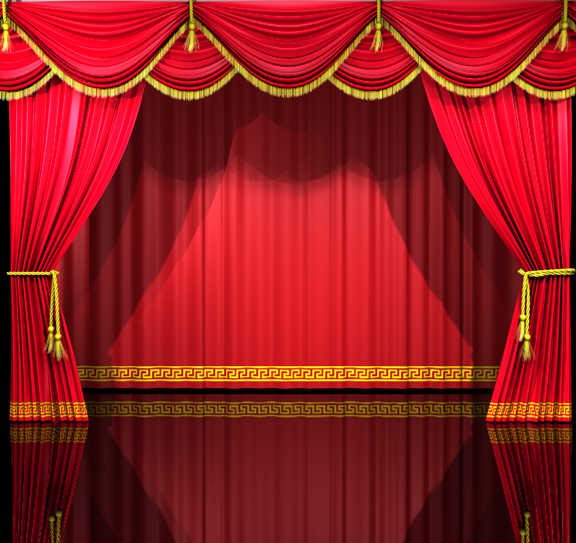 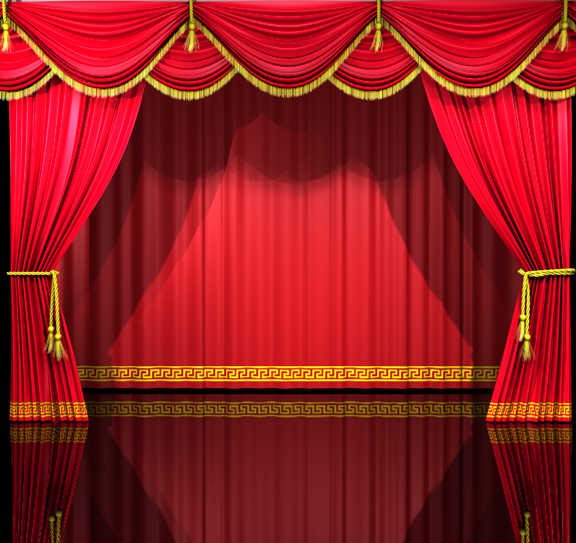 সবাইকে অনেক অনেক শুভেচ্ছা
সবাইকে অনেক অনেক শুভেচ্ছা
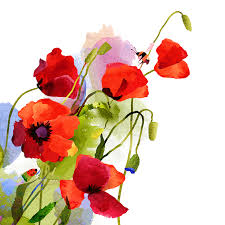 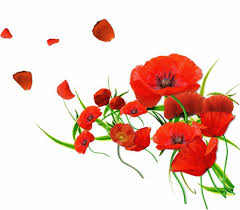 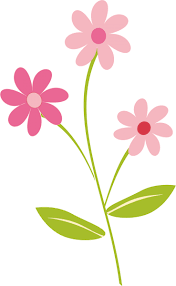 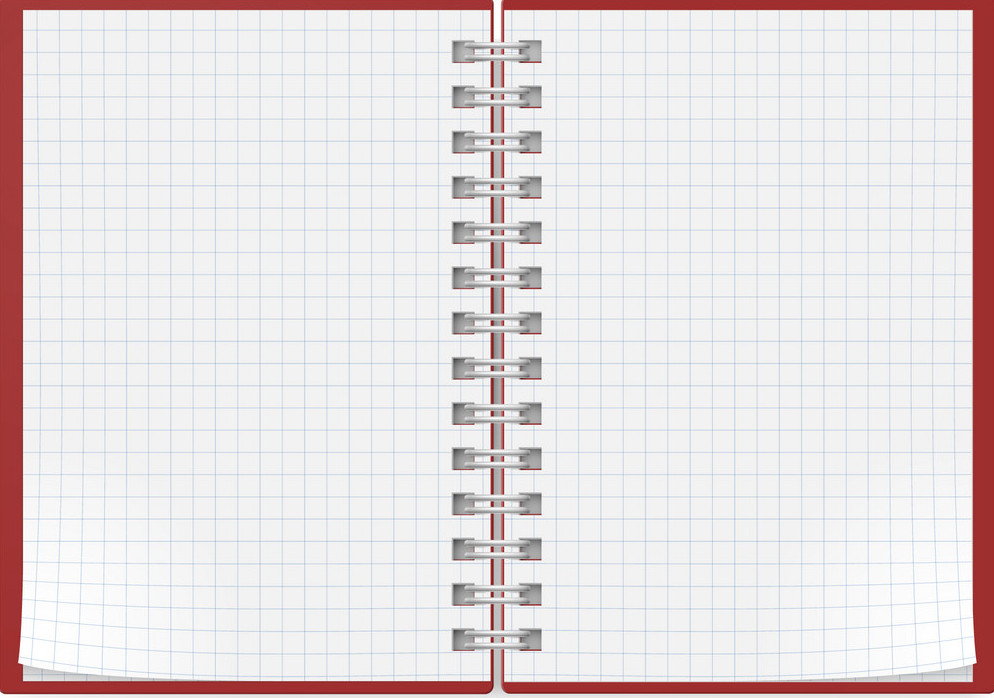 ড
ড
পরিচিতি
পাঠ
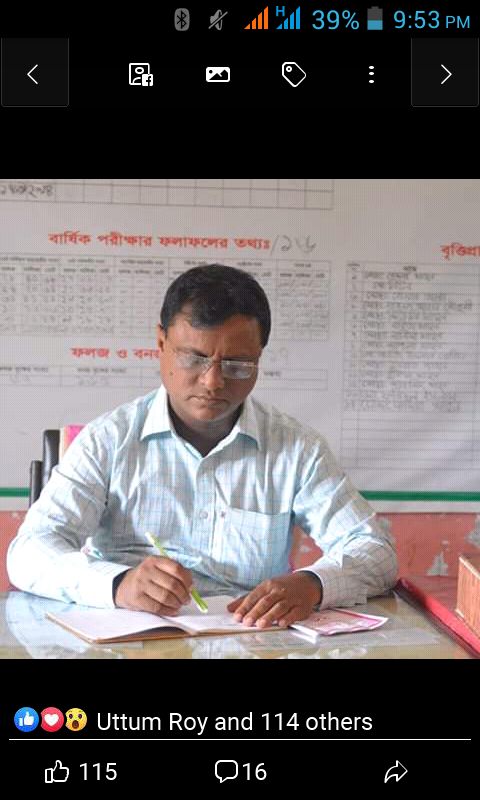 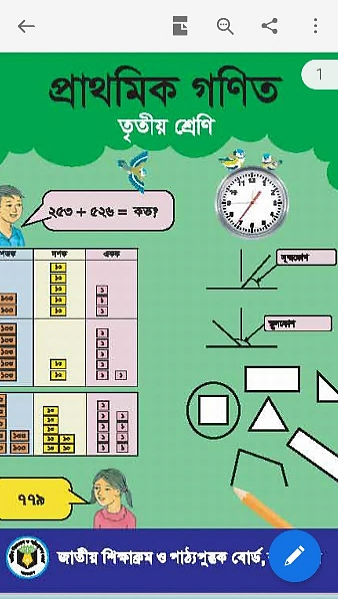 কে, এম, আব্দুল বারী
 সহকারী শিক্ষক
আমইন সপ্রাবি ,শেরপুর,বগুড়া 
bari64515@gmail.com
তৃতীয় শ্রেণি
প্রাথমিক গণিত
বাংলাদেশি মুদ্রা ও নোট 
সময়  ৪০ মিনিট
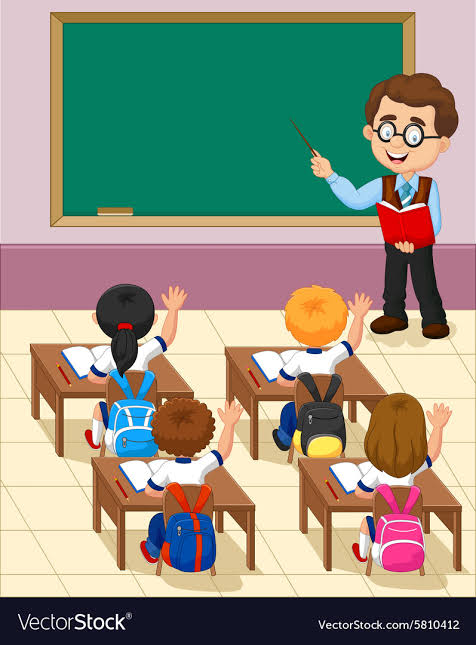 ছবিগুলো দেখ এবং ছবি সম্পর্কিত প্রশ্নের উত্তর দাও
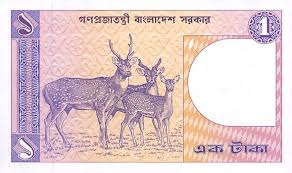 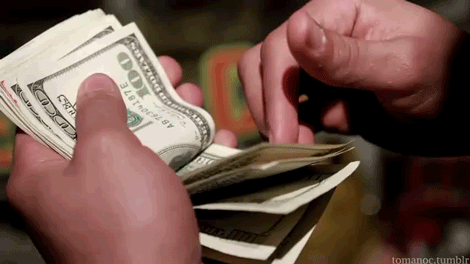 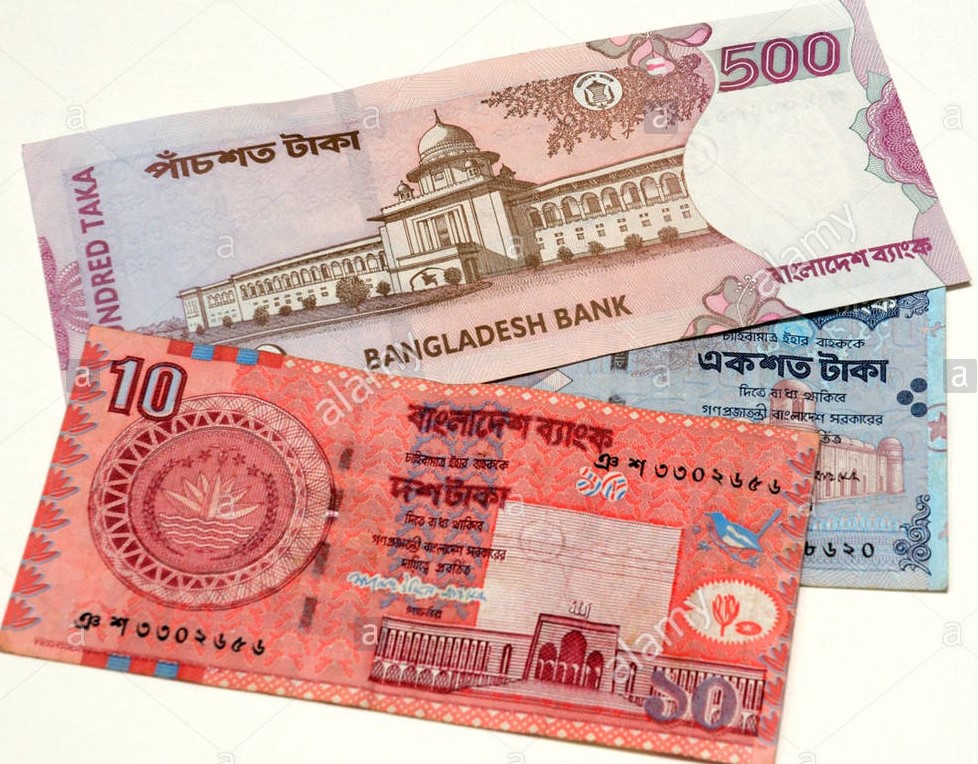 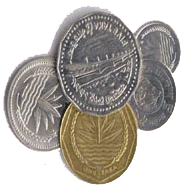 আজকের পাঠ
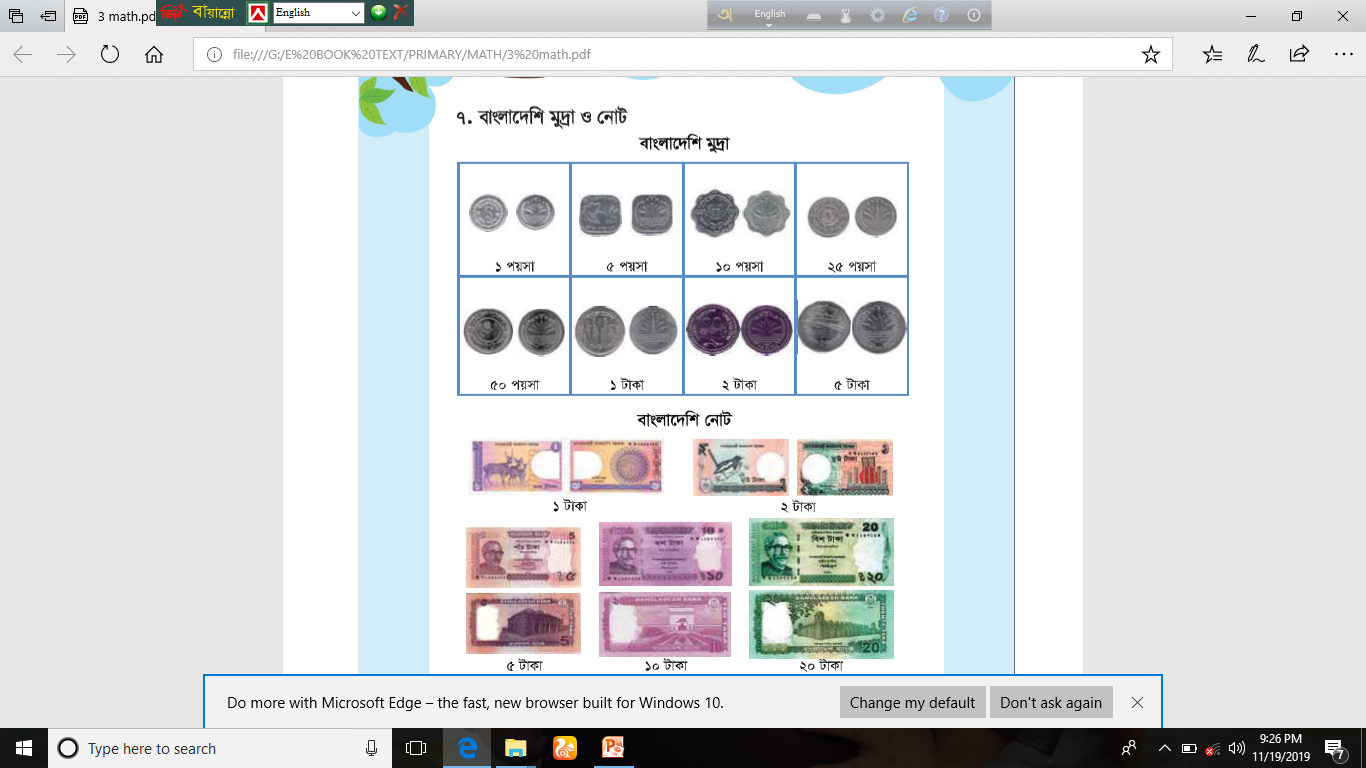 বাংলাদেশি মুদ্রা ও নোট
পৃষ্ঠা ৭৭
শিখনফল
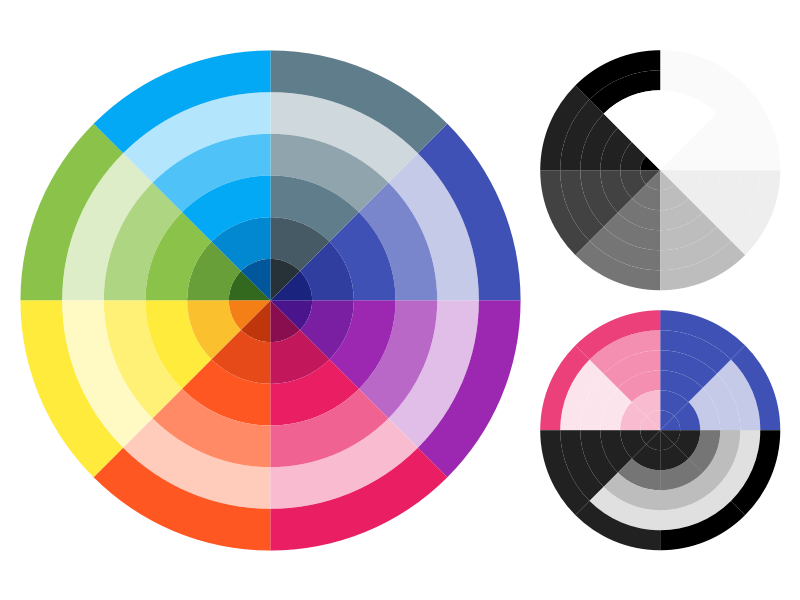 ১৫.১.২  অঙ্কে প্রকাশিত টাকা-পয়সার পরিমান পড়ে বলতে পারবে।
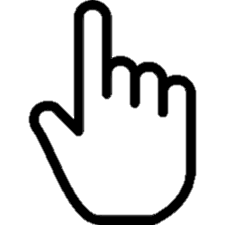 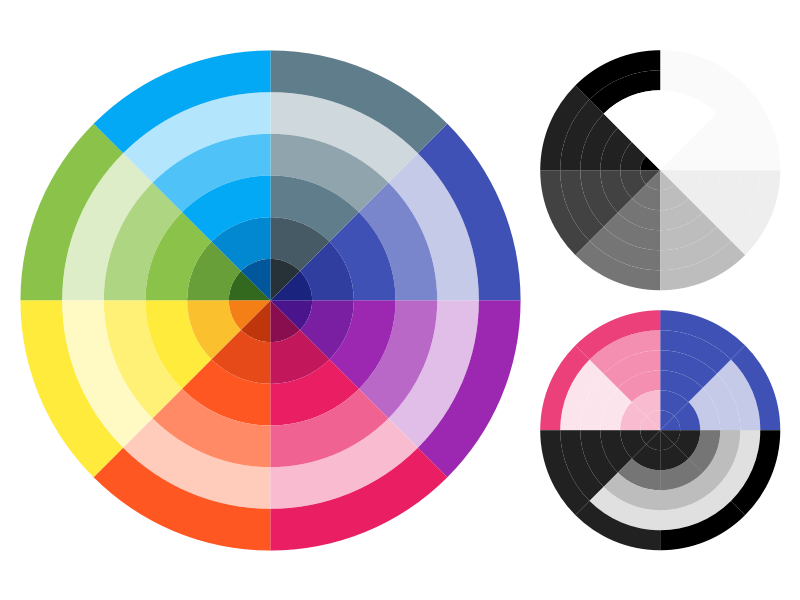 ১৫.২.৩  টাকা-পয়সা সংক্রান্ত সমস্যার সমাধান করতে পারবে।
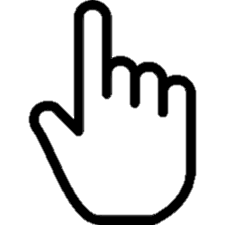 একক কাজ
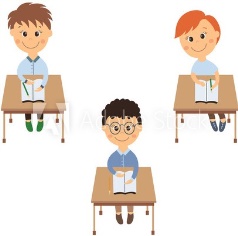 শিক্ষার্থীদের সংগৃহীত মুদ্রা  গুলো  ভাগ করে দিয়ে  ভালো করে হিসাব করে উপস্থাপন করতে  বলব।
নিচের টাকার পরিমাণ চিন্তা করো  ও হিসাব করে  ফাঁকা ঘর পূরন করঃ
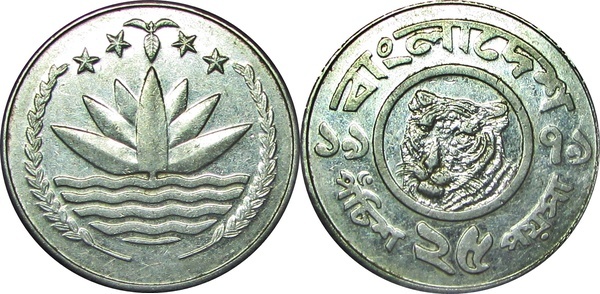 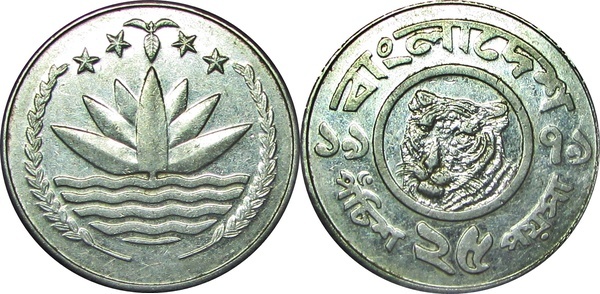 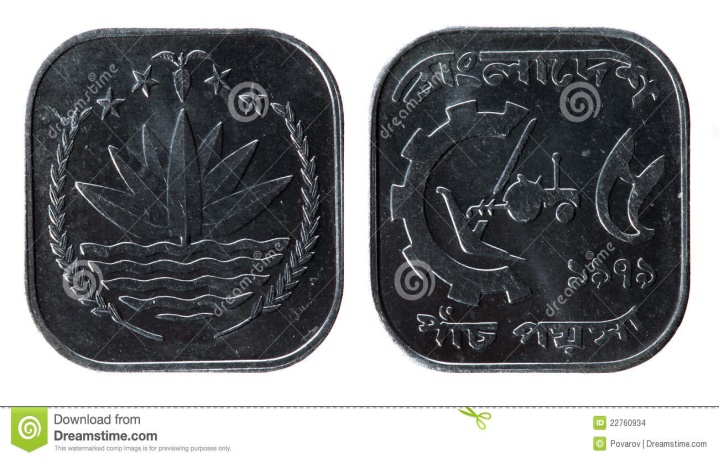 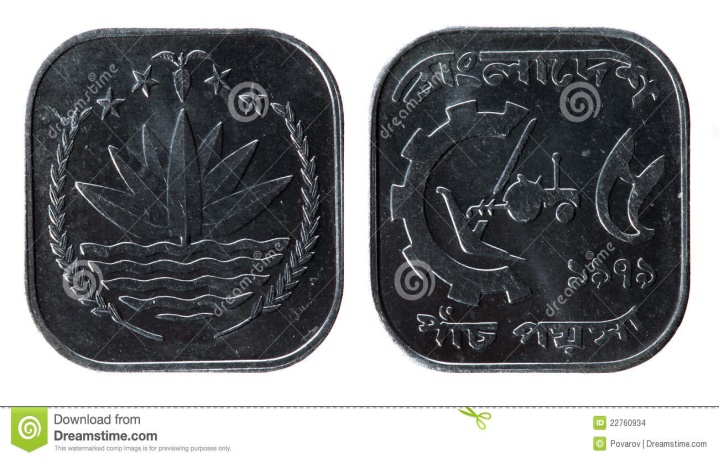 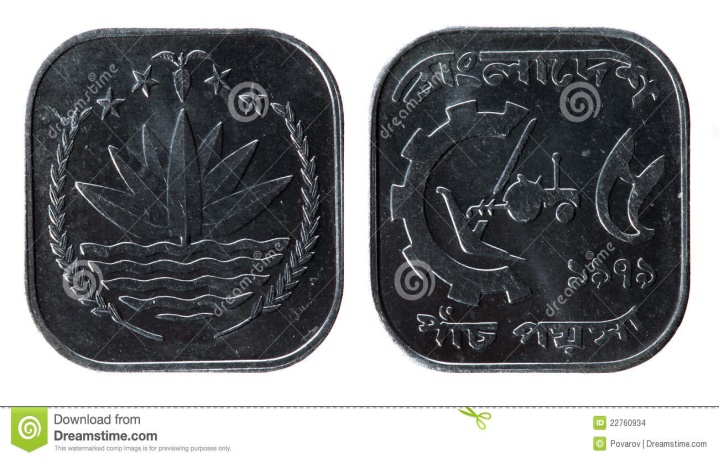 ৬৫ পয়সা
সমান
ও
?
এসো হিসাব করিঃ
+
৫
+
৫
২৫
৫
+
+
২৫
মোট ৬৫ পয়সা
৫০
১৫
নিচের টাকার পরিমাণ চিন্তা করিঃ
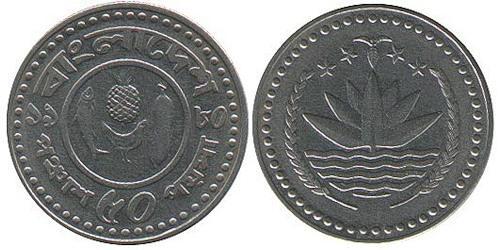 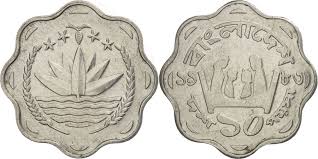 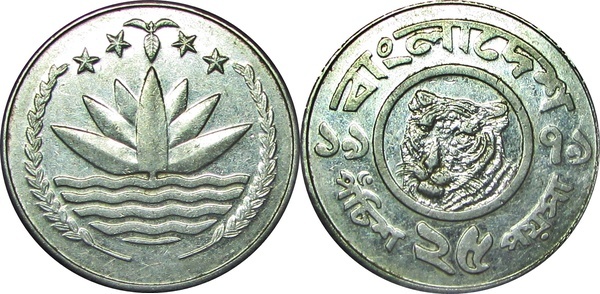 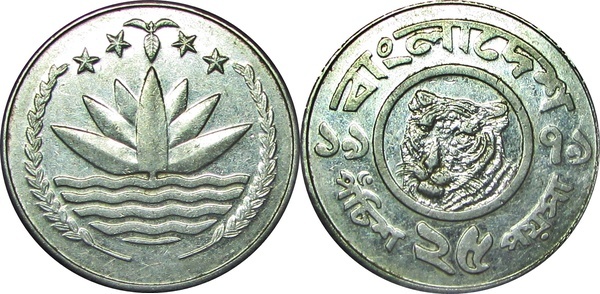 ১টাকা ১০পয়সা
সমান
+
৫০
+
২৫
২৫
১০
+
=
১১০
মোট  ১ টাকা ১০ পয়সা
১০০ পয়সা সমান ১ টাকা
বিভিন্নভাবে ২৪ টাকা ২৫ পয়সা তৈরি করোঃ
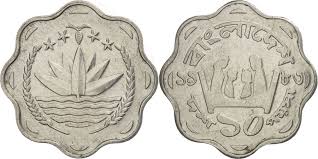 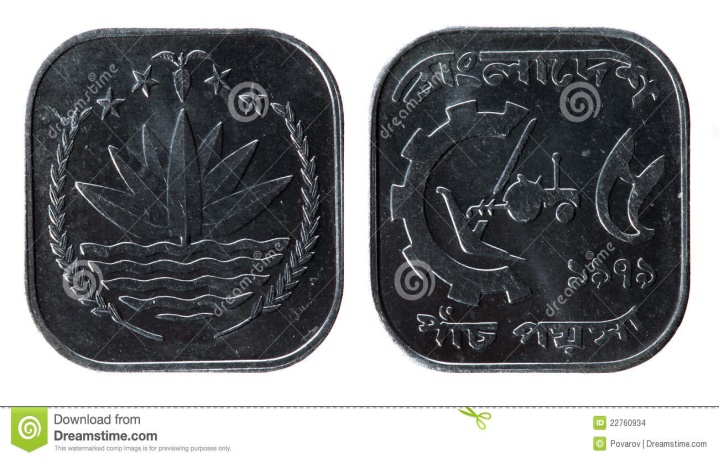 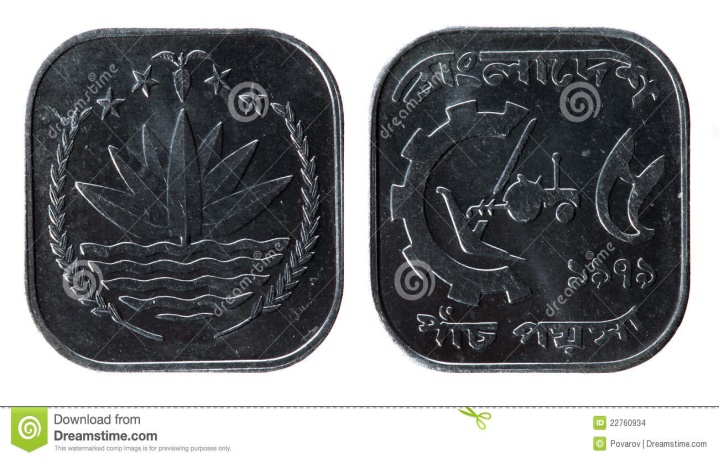 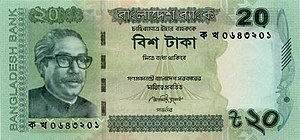 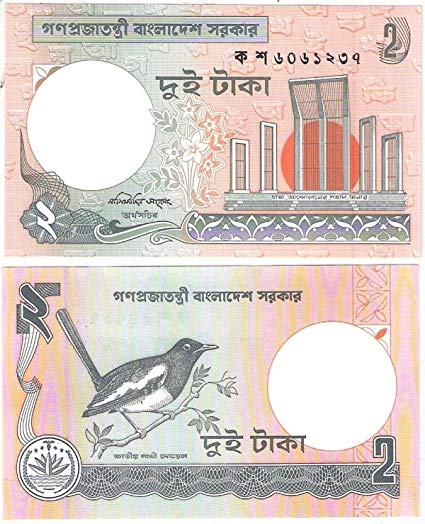 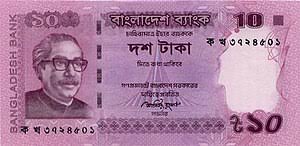 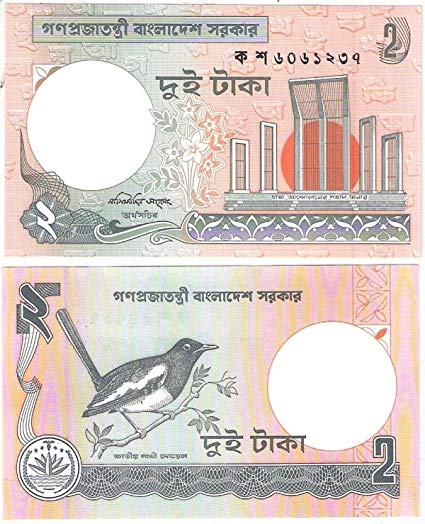 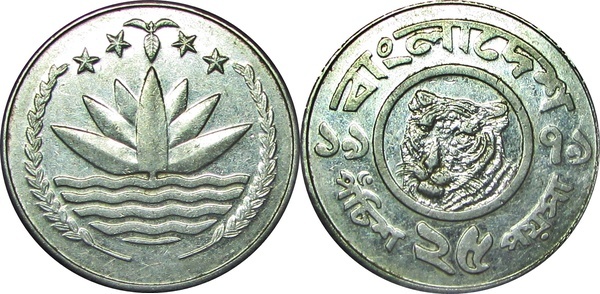 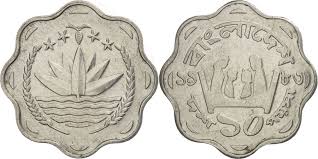 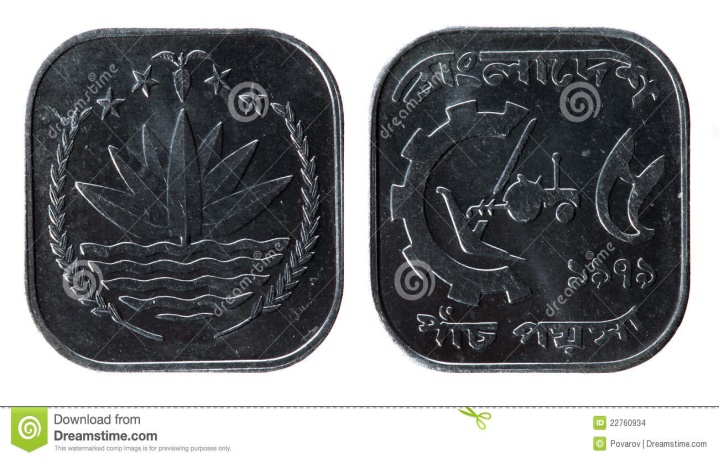 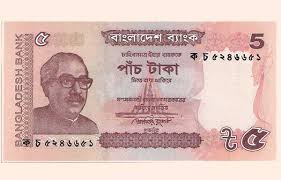 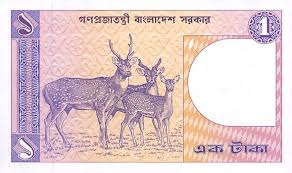 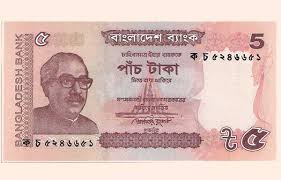 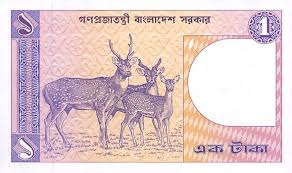 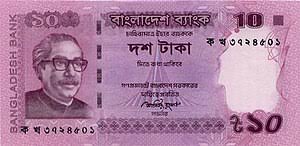 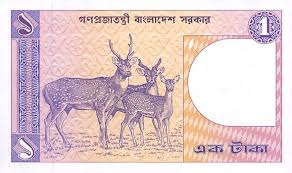 বক্সে টাকার পরিমাণ নোট ও মুদ্রায় গোল দাগ দিয়ে তৈরি করো।
৩৪০ টাকা ৫৫ পয়সা
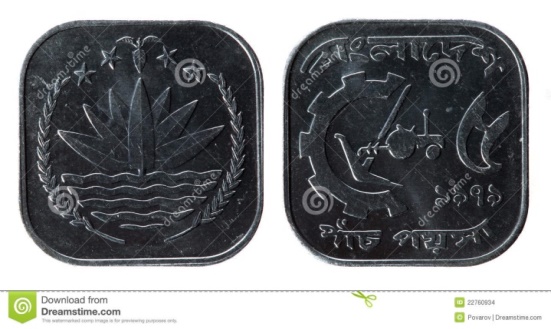 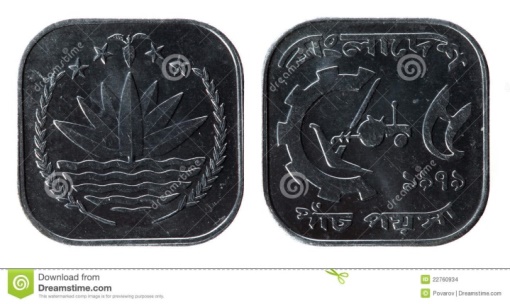 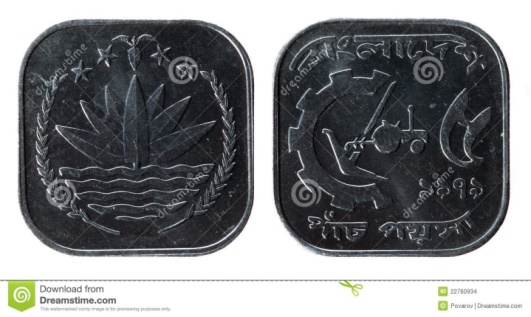 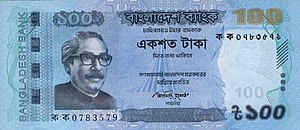 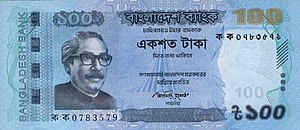 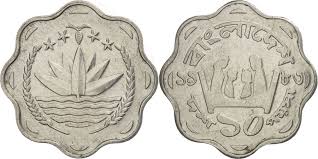 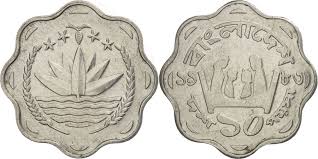 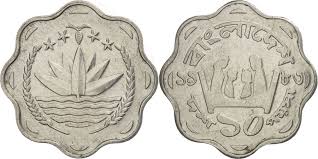 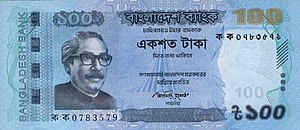 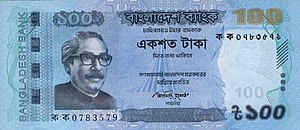 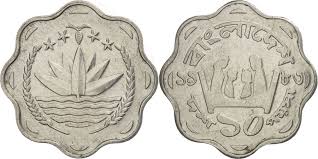 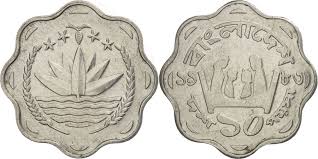 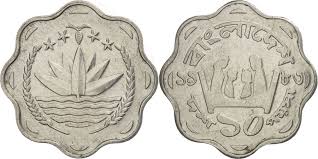 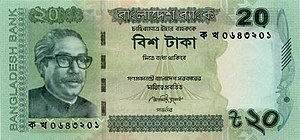 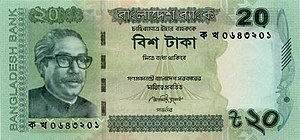 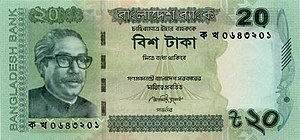 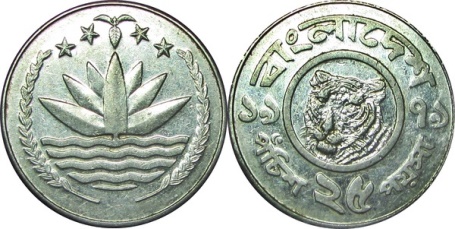 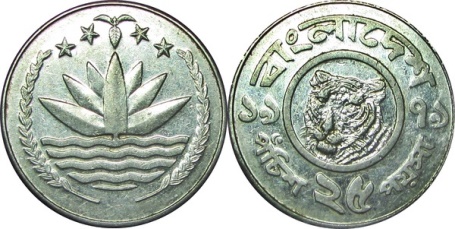 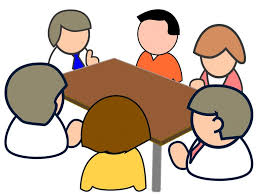 দলীয় কাজ
নিচের হিসাব তোমার খাতায় করে দেখাওঃ
উত্তরের জন্য ক্লিক করো
(১) ৫ পয়সা +৫ পয়সা + ৫ পয়সা+ ২৫ পয়সা + ২ টাকা =
২ টাকা ৪০ পয়সা
উত্তরের জন্য ক্লিক করো
(২) ১০ পয়সা +১ পয়সা + ৫০  পয়সা+ ২ টাকা +১০ টাকা  =
১২ টাকা ৬১  পয়সা
উত্তরের জন্য ক্লিক করো
(৩) ২৫ পয়সা +৫০ পয়সা + ৫০ পয়সা+ ১০ টাকা +৫০ টাকা =
৬১  টাকা ২৫  পয়সা
পৃষ্ঠা ৭৭ নং ২
মূল্যায়ন
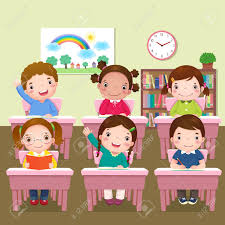 বাক্সে মোট কত টাকা ও কত পয়সা আছে ?
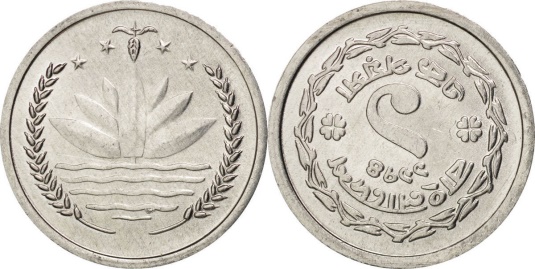 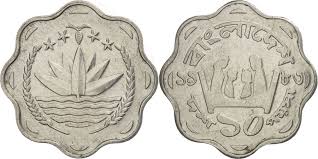 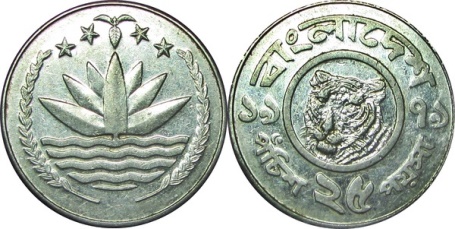 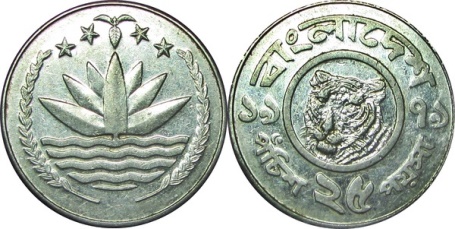 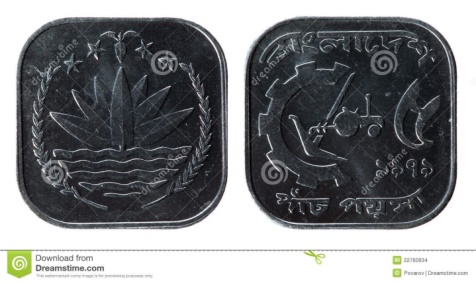 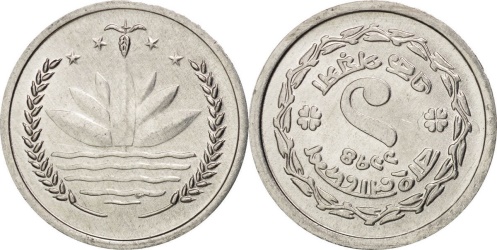 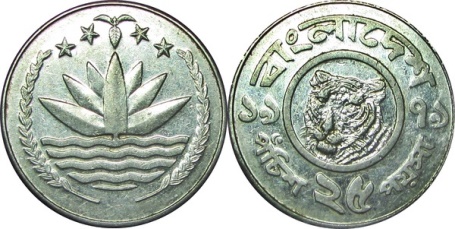 =
৯২ পয়সা
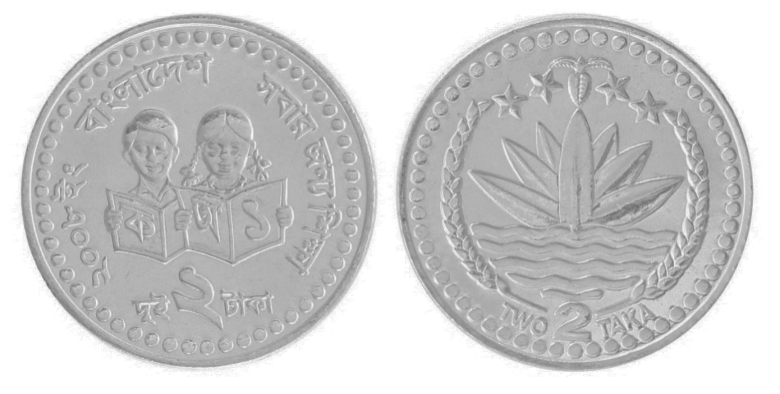 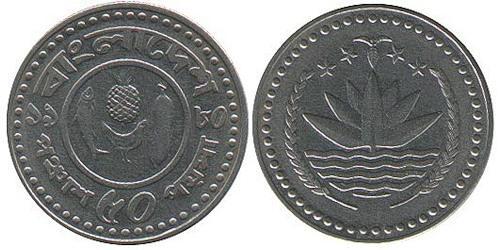 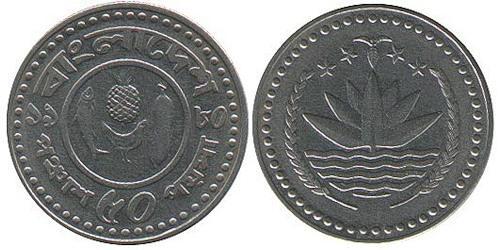 =
2৩ টাকা
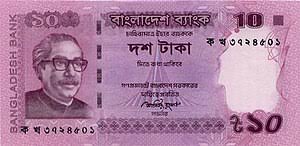 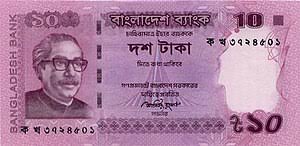 বক্সে টাকার পরিমাণ নোট ও মুদ্রায় গোল দাগ দিয়ে তৈরি করো।
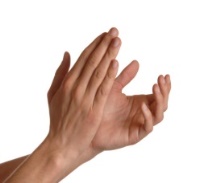 ২৬২০ টাকা ৭৫ পয়সা
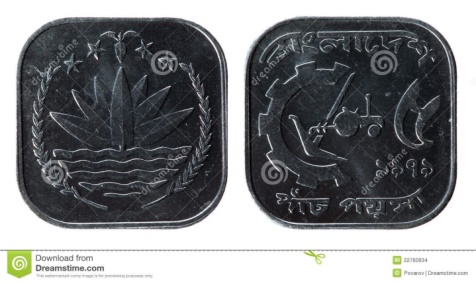 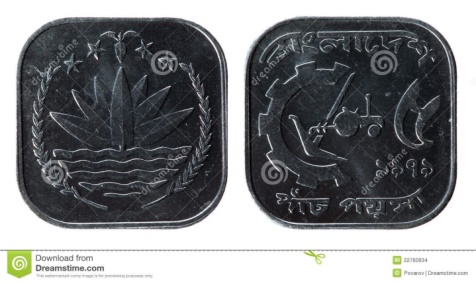 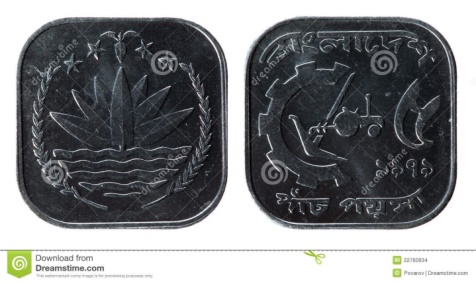 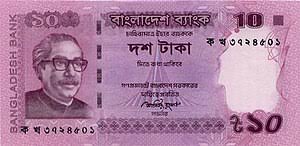 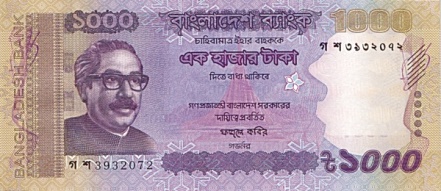 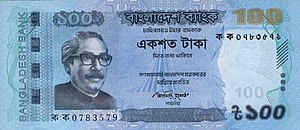 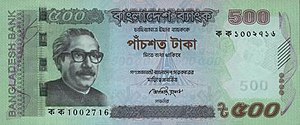 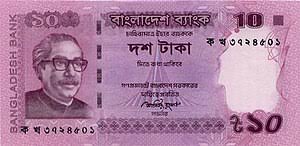 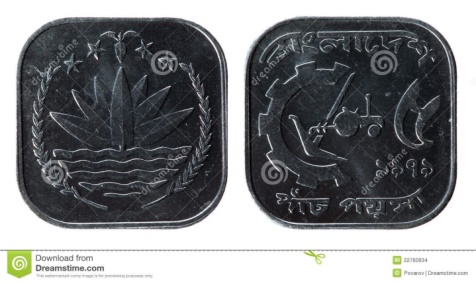 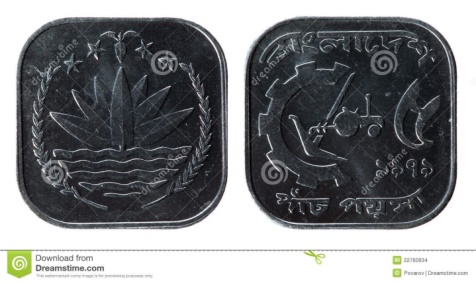 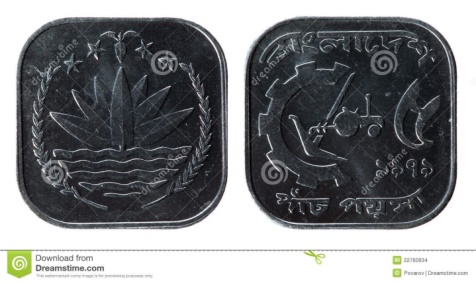 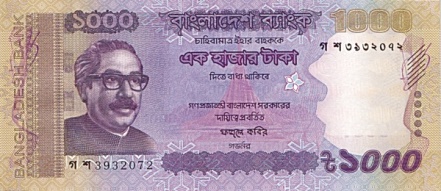 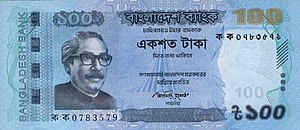 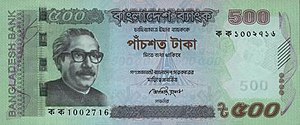 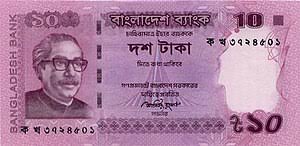 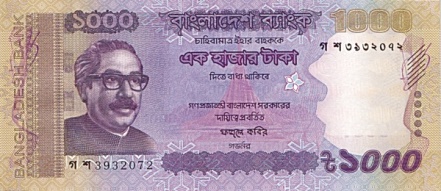 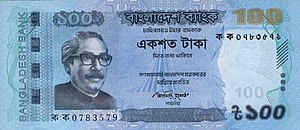 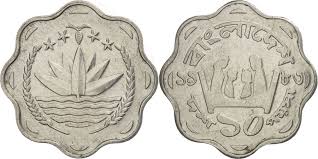 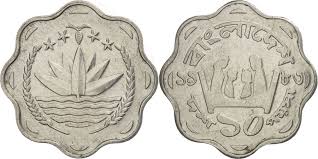 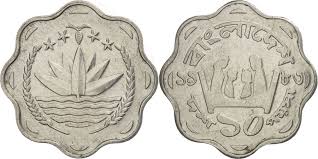 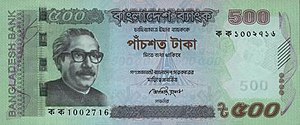 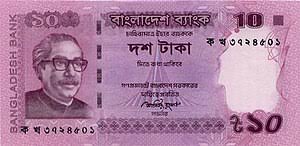 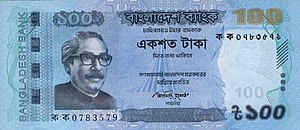 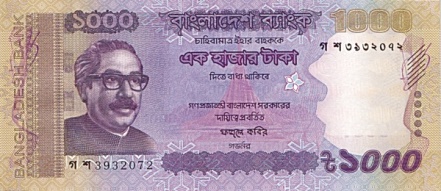 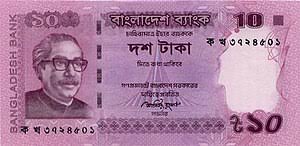 বাড়ির কাজ
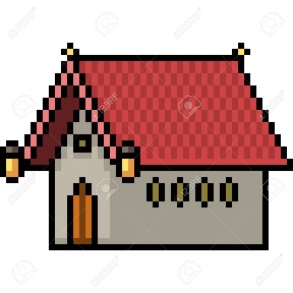 তুমি ১ম সাময়িক পরীক্ষায়, ২য়  সাময়িক পরীক্ষায় ও বার্ষিক পরীক্ষায় মোট যত  টাকা ফি দিয়েছিলে তা  বাড়ি থেকে হিসেব করে আনবে।
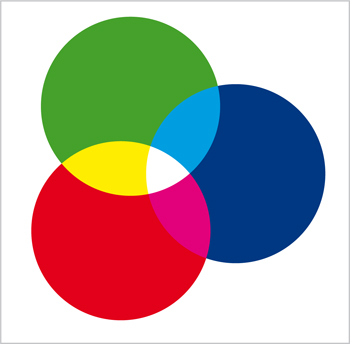 ধ
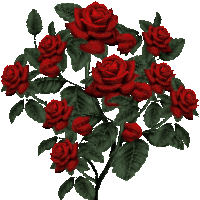 ন্য
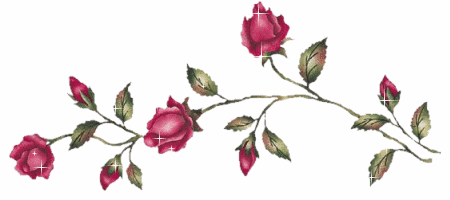 বা
দ